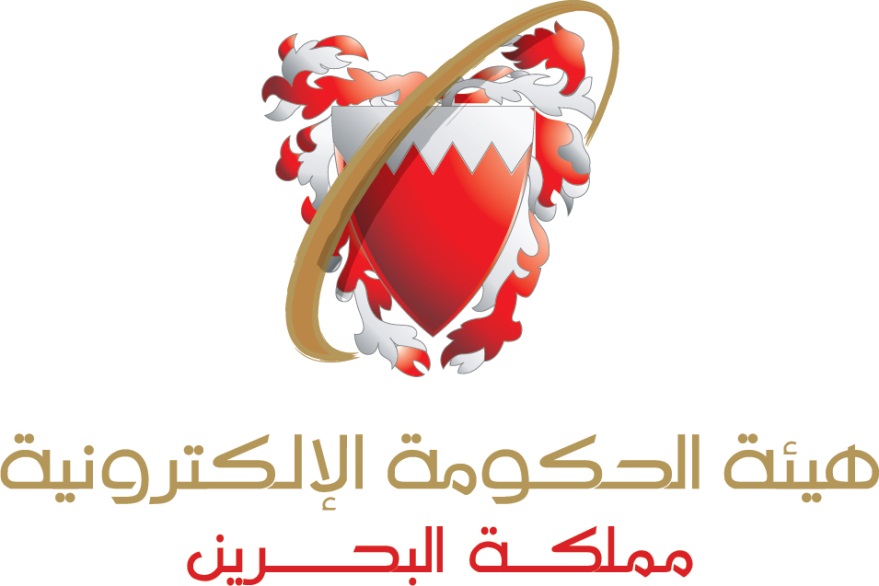 دور الحكومة الإلكترونية في تطوير الخدمات الحكومية
تطبيقات لقطاع الصحة
نزار معروف عمر
مدير إدارة الاستراتيجيات وإعادة هندسة الإجراءات الإلكترونية

28 أكتوبر 2013
ما قبل برنامج الحكومة الإلكترونية
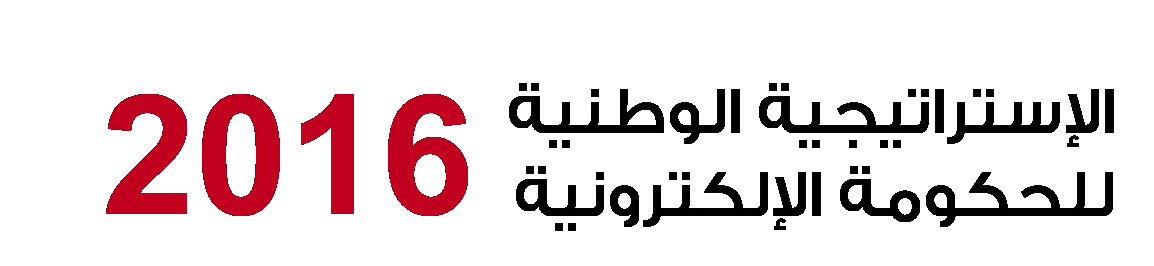 ما قبل برنامج الحكومة الإلكترونية
ترتيب مملكة البحرين
2005	67
موقع مملكة البحرين على خارطة التعامل الإلكتروني وفقاً لمؤشر الجاهزية للأمم المتحدة
[Speaker Notes: الدول المتقدمة على مملكة البحرين
باكستان – الأردن – جواتيمالا – مصر - كازخستان]
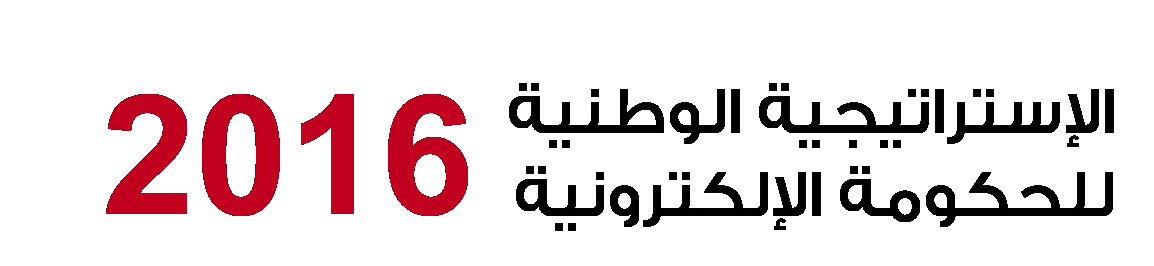 ما قبل برنامج الحكومة الإلكترونية
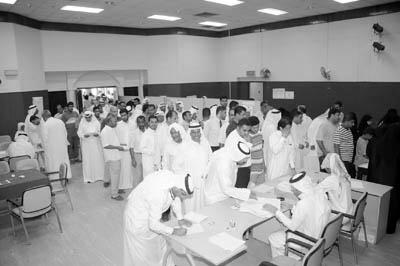 بيروقراطية الأداء في تقديم الخدمات الحكومية

محدودية خيارات تقديم  الخدمات الحكومية

عدم توفر خدمات الدفع الإلكتروني

صعوبة الاستفادة من الخدمات الحكومية

عدم توفر الخدمات الحكومية 24/7
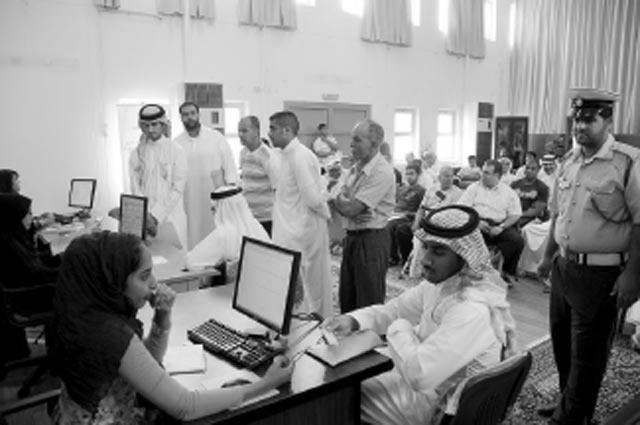 الإنجازات في مجال الحكومة الإلكترونية
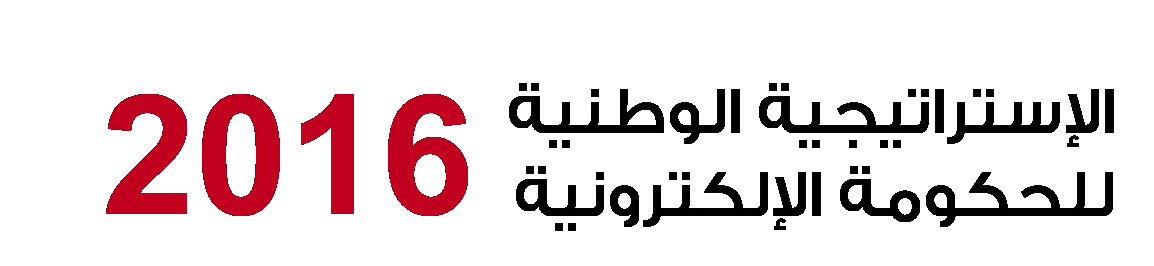 إنجازات برنامج الحكومة الإلكترونية
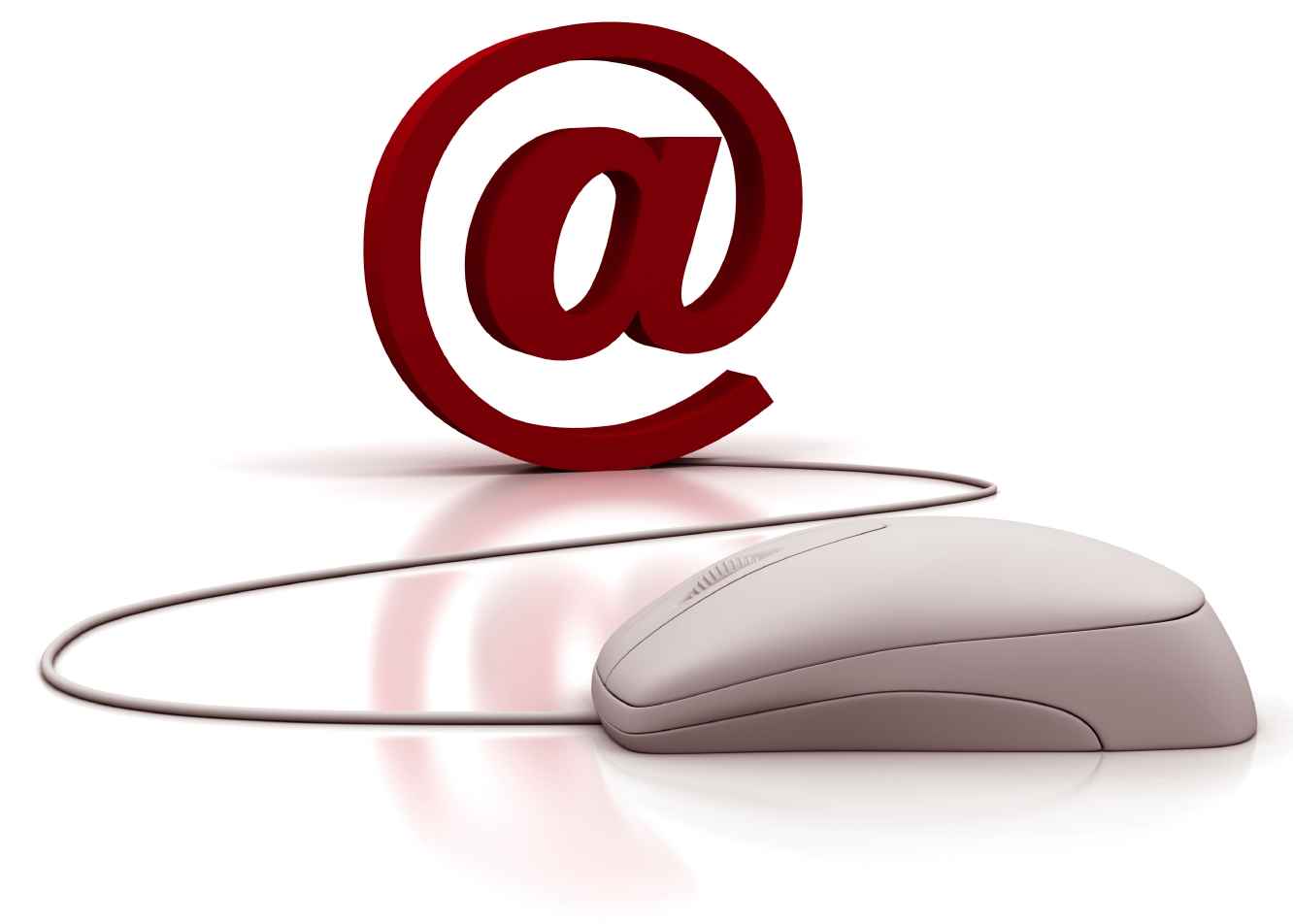 تطور ملحوظ في مؤشر الأمم المتحدة للخدمات الإلكترونية
قنوات 
متعددة
متوفرة 
للجميع
4 قنوات تقدم عن طريقها الخدمات الإلكترونية
أكثر من 280+  خدمة إلكترونية مقدمة عبر مختلف القنوات
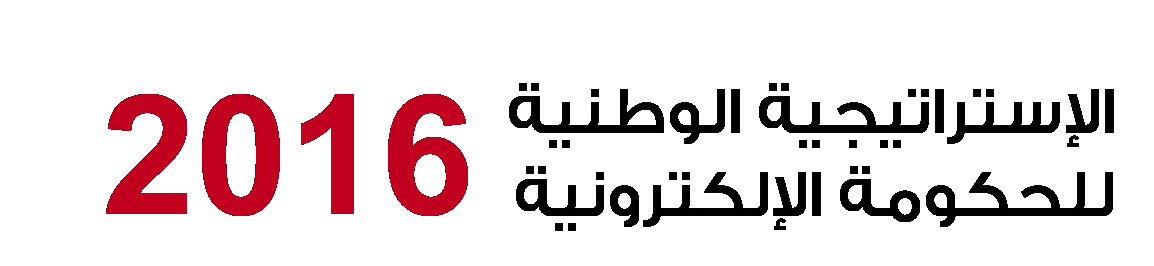 مكتسبات برنامج الحكومة الإلكترونية
مكانة
ريادة
عند المنظمات الدولية بحيث يسترشد بتجربتها
برنامج الحكومة الإلكترونية إقليمياً وعالمياً
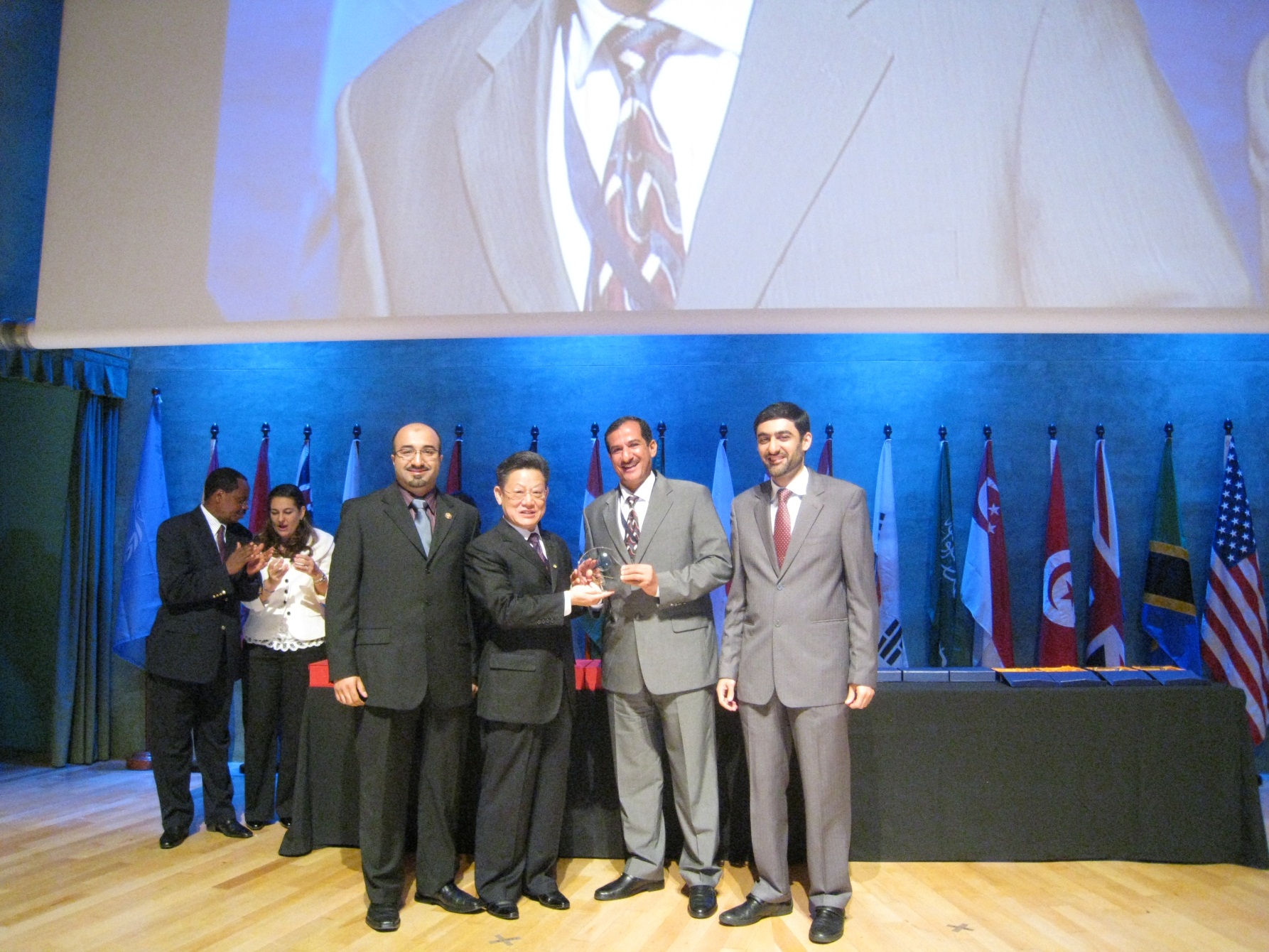 10 جوائز عالمية
10 جوائز عربية
6 جوائز خليجية
[Speaker Notes: وقد تمت الإشادة بما حققته مملكة البحرين على الصعيد الدولي من خلال تلقيها سلسلة من الجوائز في مجال الحكومة الإلكترونية ...]
الإستراتيجية الوطنية للحكومة الإلكترونية 2016
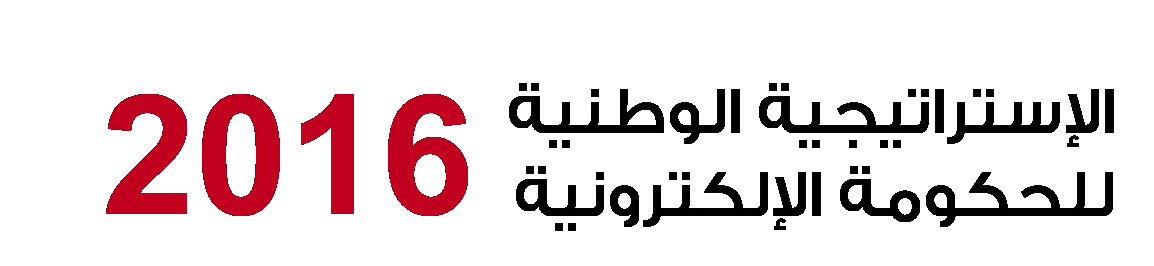 رؤية إستراتيجية 2016
الرؤية
تحقيق التميز في الجيل القادم من الخدمات الحكومية
تقديم خدمات عالية الجودة بطريقة فعّالة
" تحقيق التميز في الجيل القادم من
العمليات الحكومية، من خلال رفع
كفاءتها وتقديم خدمات عالية
الجودة بطريقة فعّالة، وتشجيع
المشاركة الفاعلة من المتعاملين
بالتعاون مع كافة الشركاء، وإرساء
ثقافة الابتكار وروح المبادرة”
تقدير
الكفاءات
تشجيع المشاركة الفاعلة من العملاء
تنمية روح المبادرة، والتعاون مع كافة الشركاء
تشجيع الابتكار
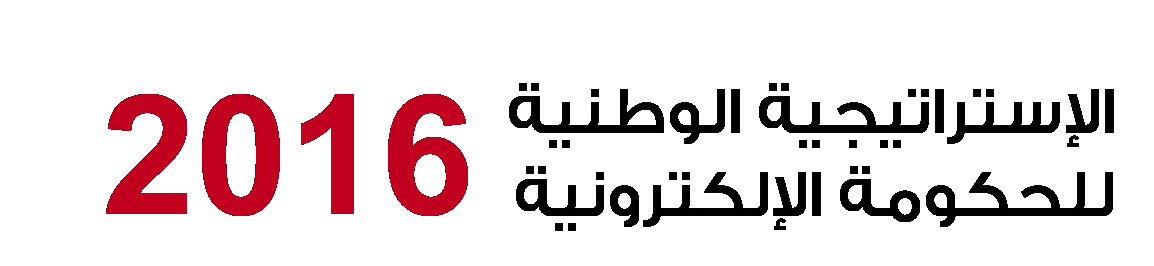 رسالة إستراتيجية 2016
الرسالة
" تحقيق رؤية الحكومة الإلكترونية
الجديدة لمملكة البحرين من خلال
تحديد وإدارة تنفيذ الإستراتيجيات
ذات الصلة، وتحديد ورصد الامتثال
للسياسات والمعايير، وتسهيل تحول
الخدمات واحتضان مفاهيم الجيل
القادم، كل ذلك بالتعاون الوثيق مع
الجهات الحكومية، وشراكة فعالة
مع القطاع الخاص ومؤسسات
المجتمع المدني“
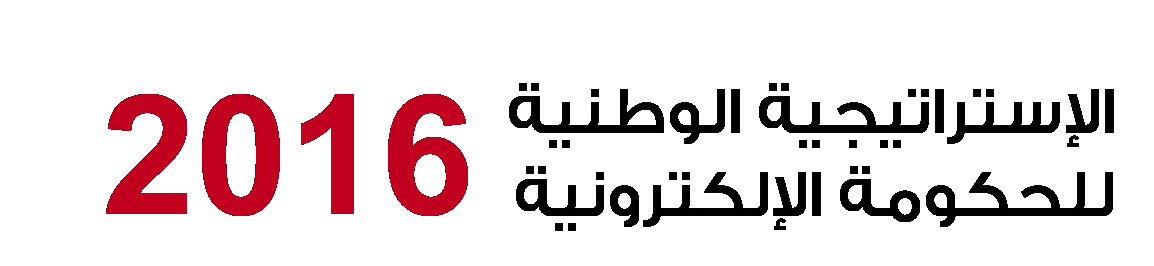 أهداف إستراتيجية 2016
الأهداف الإستراتيجية
2
1
دعم الإبتكار وريادة الأعمال
زيادة التفاعل والمشاركة المجتمعية
3
حكومة ذات أداء عالي، وأكثر تعاونا، وتكاملا، وفاعلية
5
4
زيادة مستوى حماية المعلومات
 وحقوق المستخدمين
تقديم خدمات شاملة وفعالة
 ذات جودة عالية
6
زيادة الشراكات مع القطاع الخاص ورفع مستوى 
الجاهزية في مجال تكنولوجيا المعلومات والاتصالات
8
7
تحسين المستوى الوطني في 
مهارات استخدام الكمبيوتر
تعزيز القنوات الإلكترونية ورفع
 نسبة الاستخدام
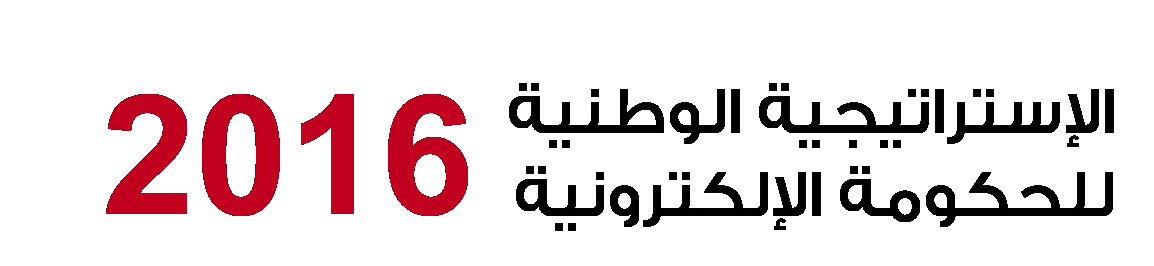 الشركاء والمستفيدين من إستراتيجية 2016
الشركاء والمستفيدين
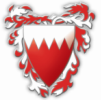 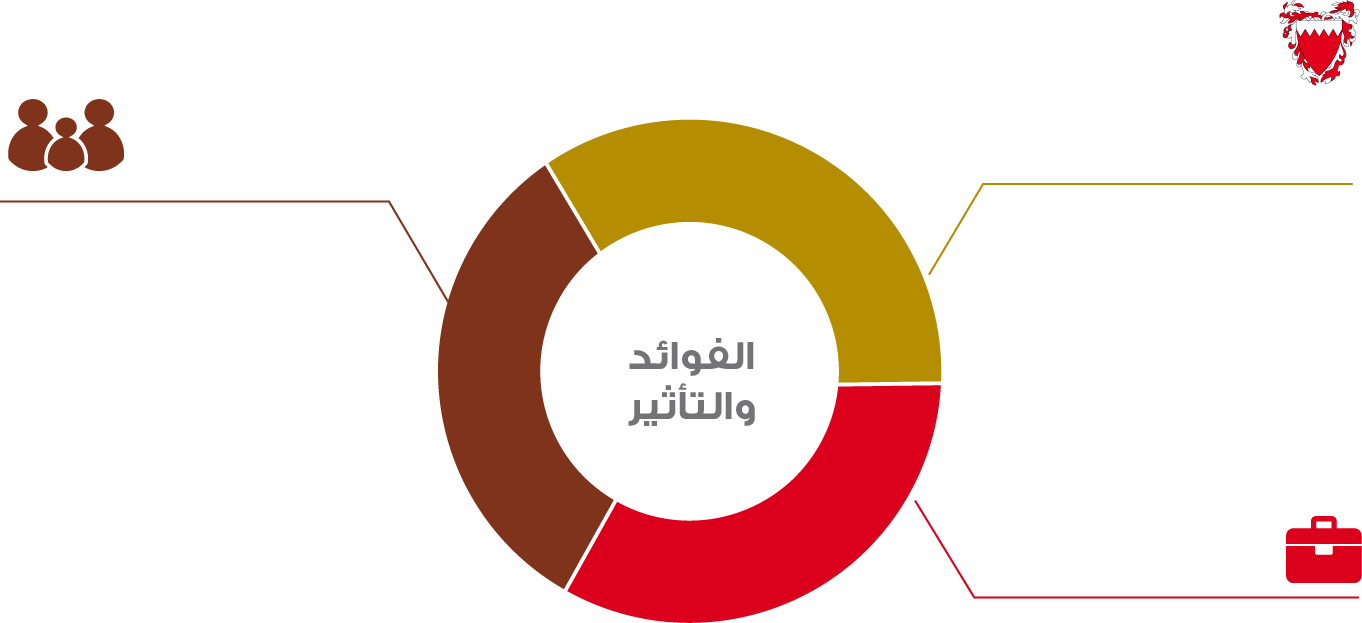 الحكومة
الأفراد
الجهات الحكومية
موظفو القطاع الحكومي
المواطنون
المقيمون 
الزوار
قطاع الأعمال
الشركات الصغيرة والمتوسطة والكبيرة 
موظفو القطاع الخاص
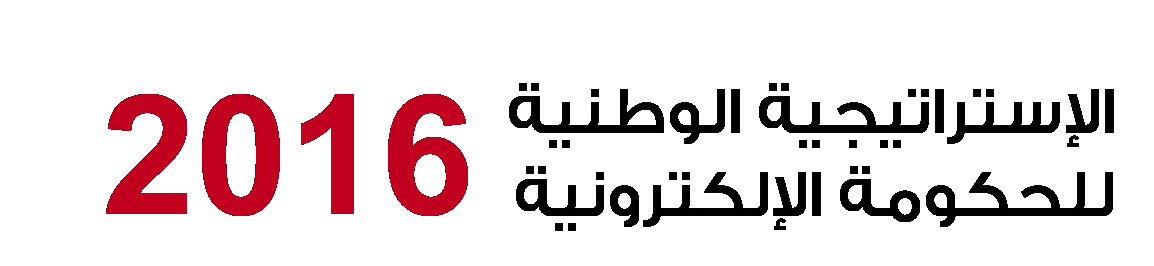 أهداف ومؤشرات أداء إستراتيجية 2016
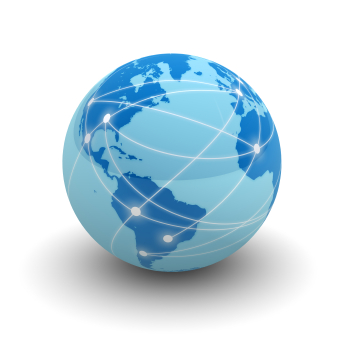 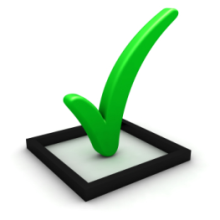 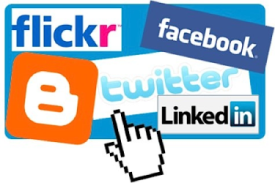 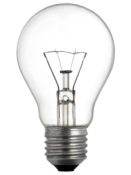 تعزيز الابتكارات والشراكات 
(تبني 3 مبادرات سنوياً)
زيادة مشاركة المجتمع
(50% من الجهات تتفواصل مع المتعاملين مباشرةً ونسبة الوعي بالرنامج <=90%)
تحقيق شراكات مع القطاع الخاص محلياً وعالمياُ
(شراكتين محلية وعالمية سنوياً)
زيادة الوعي ومستوى رضا المتعاملين 
(80% فأكثر)
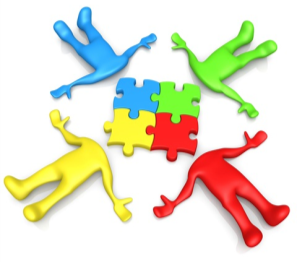 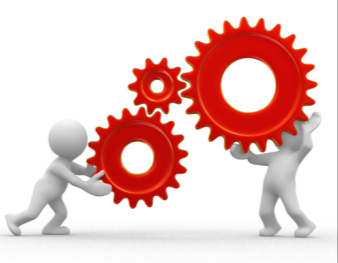 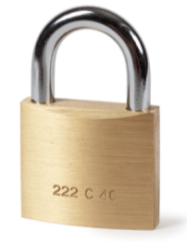 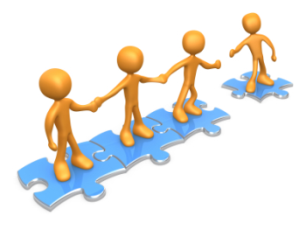 زيادة أمن المعلومات وحقوق 
المستخدم
(تطبيق آلية الدخول الموحد)
رفع مستوى الجاهزية في القطاع الحكومي
(تطبيق مشروعين ربط حكومي بحلول 2014)
بناء قدرات الموظفين في مجال 
الحكومة الإلكترونية
(تدريب 150 موظف حكومي سنوياً)
زيادة كفاءة إدارة مشاريع 
الحكومة الإلكترونية
(تطبيق نظام إدارة المشاريع (PPM))
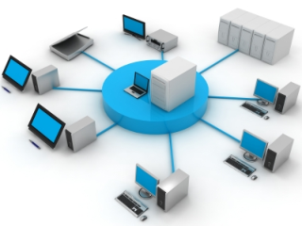 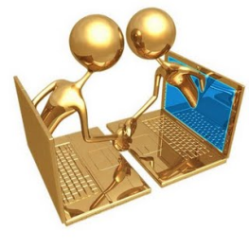 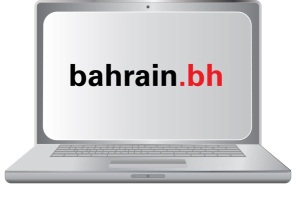 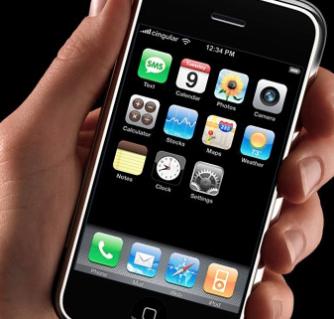 توفير تطبيقات الهواتف الذكية وتحسين تجربة المستخدم
(تقديم 10 تطبيقات ذكية سنوياً)
تعزيز وتطوير قنوات الحكومة 
الإلكترونية
(تعزيز وتكامل 3 قنوات إلكترونية)
إدارة الخدمات الحكومية 
بمستوى عالمي
(انشاء مركز التميز الخدمي (SOA))
خدمات شاملة ومتكاملة
(تطوير 40 خدمة حكومية سنوياً)
فرص التطوير في مجال الحكومة الإلكترونية
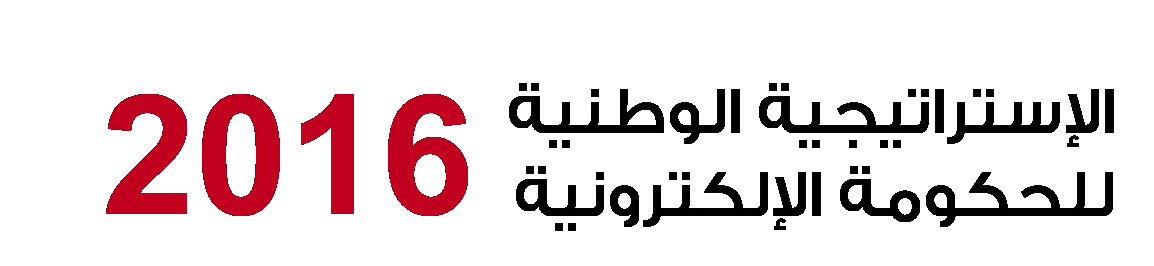 فرص التطوير في مجال الحكومة الإلكترونية
أبرز القطاعات
التعليم
البيئة
العمل الحكومي
التعليم والتقييم الإلكتروني
التكنولوجيا الخضراء
الربط الحكومي
التشريع
التعاملات الإلكترونية
العمل
الاقتصاد
التنمية الإجتماعية
سوق العمل
إدارة التراخيص وتسهيل الإجراءات
المؤسسات الخيرية وذوي الاحتياجات الخاصة
يتبع- قطاع الصحة
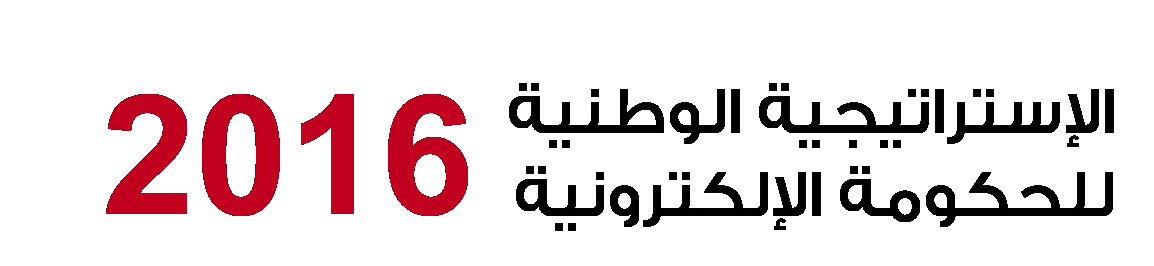 فرص التطوير في مجال الحكومة الإلكترونية
قطاع الصحة
الخدمات الصحية
الأفراد
المريض
العائلة
الدكتور
الصحة
الملف الصحي
الطب الخاص
الطب العام
الملف الصحي
المسعف
الممرض
الصيدلي
التفتيش الدوري
إدارة التراخيص
الدليل الصحي
المواعيد
التنبيه و التذكير
جوانب التطوير الحالية
الدفع الإلكتروني
الشكاوى والاقتراحات
الدفع الإلكتروني
الشهادات الطبية
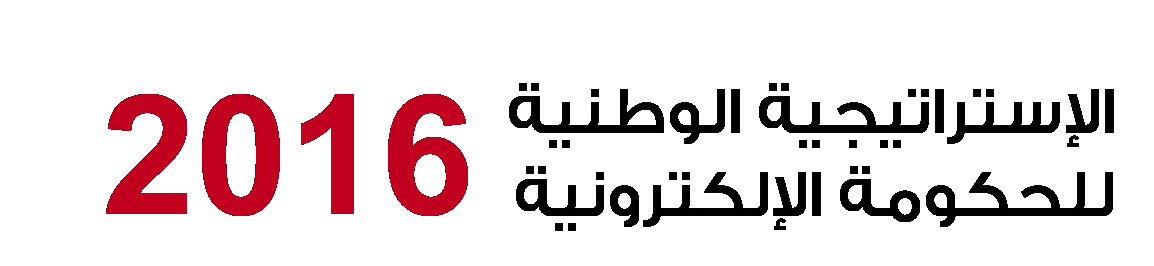 فرص التطوير في مجال الحكومة الإلكترونية
الخدمات المتوفرة حالياً عبر بوابة الحكومة الإلكترونية ( قطاع الصحة )
حساب كتلة الجسم
حجز مواعيد الطب الخاص
المقترحات والشكاوى الصحية
الاستفسار عن تفاصيل طبيب
الاستفسار عن موعد
الاستفسار عن نتيجة الاشعة
احتساب موعد الولادة
تطعيمات الأطفال
سجل فحص الدم
تسجيل المواليد و إصدار شهادة الميلاد
أسعار الأدوية
تطعيمات موظفي القطاع الصحي
قائمة بأرقام الاتصال للمستشفيات والصيدليات
تطعيمات طلاب المدارس
تسجيل الطاقم الطبي لحملات الحج
أرقام الاتصال للمستشفيات، المراكز، الصيدليات والأطباء في الحكومة والقطاع الخاص
حجز مواعيد الفحص الطبي لما قبل العمل للعمال الأجانب
أبرز الخدمات الإلكترونية المطورة في قطاع الصحة
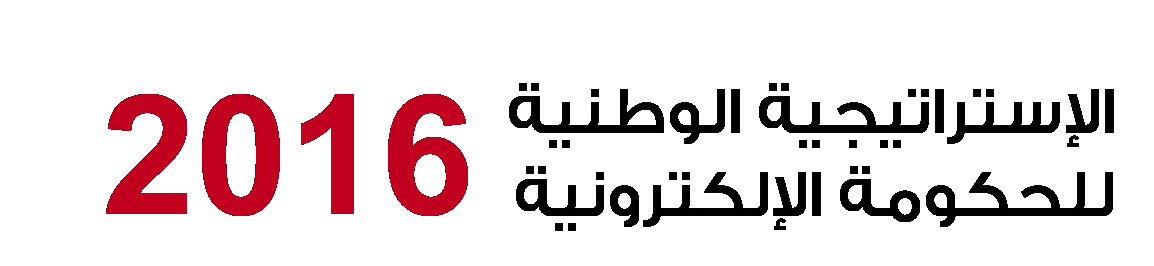 خدمة تسجيل المواليد وإصدار شهادات الميلاد
الوضع قبل تطوير الخدمة
إجراء رقم 4
إجراء رقم 1
إجراء رقم 3
إجراء رقم 2
تقوم السجلات بإرسال الإخطار باليد إلى مكتب المواليد
إصدار الرقم الشخصي وإخطار السجلات عن طريق الفاكس
إرسال الإخطار بالفاكس إلى الجهاز المركزي للمعلومات لإصدار الرقم الشخصي
ملء إخطار الولادة وإرساله إلى إدارة السجلات بالمستشفى
إجراء رقم 5
إجراء رقم 8
إجراء رقم 7
إجراء رقم 6
مكتب المواليد يقوم بإدراج بيانات إخطار الولادة على النظام ومراجعة جهاز المعلومات المركزي حال وجود أخطاء
يقوم مكتب المواليد بإرسال شهادات الميلاد إلى المركز الصحي حيث يقوم العميل باستلام الشهادة
يقوم العميل بالتوجه للمركز الصحي لطلب شهادة الميلاد
يقوم المركز الصحي بإرسال الطلب إلى مكتب المواليد
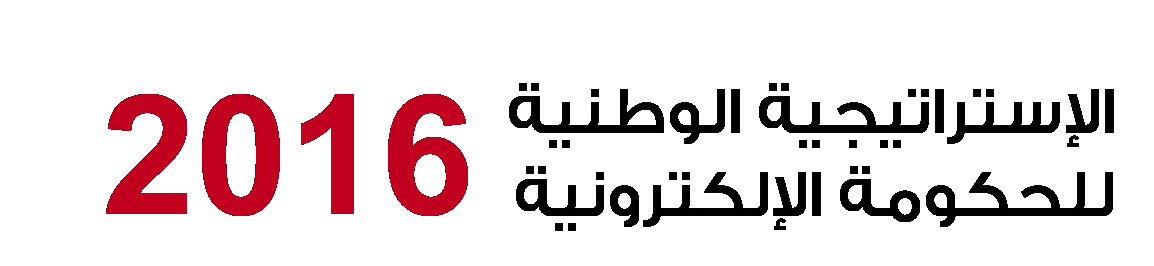 خدمة تسجيل المواليد وإصدار شهادات الميلاد
الوضع بعد تطوير الخدمة
إجراء رقم 4
إجراء رقم 3
إجراء رقم 1
إجراء رقم 2
تقوم السجلات بإرسال الإخطار باليد إلى مكتب المواليد
إصدار الرقم الشخصي وإخطار السجلات عن طريق الفاكس
طباعة إخطار الولادة واعتماده من المرافق، ثم إرسال البيانات إلى الجهاز المركزي للمعلومات، وتسليم الإخطار للعميل
إدراج بيانات المولود من خلال صفحة بوابة إلكترونية، متصلة بالجهاز المركزي للمعلومات و قاعدة بيانات مكتب المواليد


إجراء رقم 5
إجراء رقم 4
إجراء رقم 6
إجراء رقم 3
مكتب المواليد يقوم بإدراج بيانات إخطار الولادة على النظام ومراجعة جهاز المعلومات المركزي حال وجود أخطاء
استلام الشهادة عن طريق خدمات بريد البحرين
يقوم العميل بالتوجه المركز الصحي لطلب شهادة الميلاد
طلب شهادة الميلاد عبر البوابة الإلكترونية،


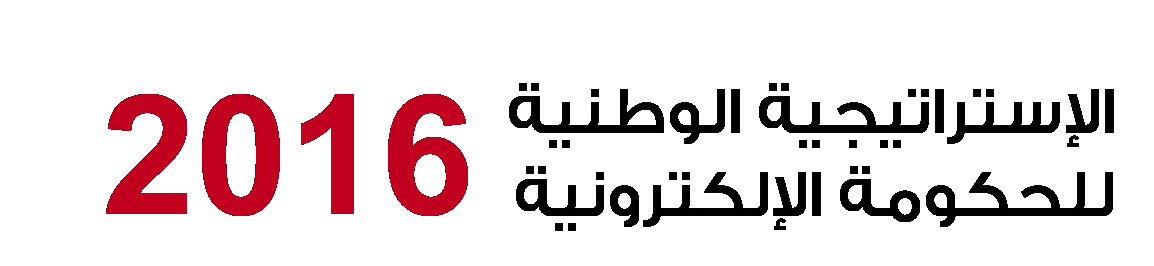 خدمة تسجيل المواليد وإصدار شهادات الميلاد
مقارنة الوضع قبل تطوير الخدمة وبعده
لا يتعدى 5 موظفين لإكمال الإجراءات الإدارية
أكثر من 10 موظفين لإكمال الإجراءات الإدارية
نسبة الأخطاء في إدخال المعلومات لا يتعدى 5%
نسبة الأخطاء في إدخال المعلومات تصل إلى 40%
لا يتعدى الوقت المستغرق لإصدار الرقم الشخصي الساعة
يصل الوقت المستغرق لإصدار الرقم الشخصي للمولود إلى 10 أيام
لا يتعدى الوقت المستغرق للتسجيل المولود و إصدار شهادة الميلاد 5 أيام
يصل الوقت المستغرق للتسجيل المولود وإصدار شهادة الميلاد إلى 4 أسابيع
يتم طلب إرفاق نسخ من الأوراق الثبوتية لأكثر من مرة، ويتم تمرير الطلب لأكثر من 4 جهات حكومية، مما يؤدي إلى ضياعها و تلفها
ليس هناك حاجة لإرفاق نسخ من الأوراق الثبوتية إلا في حالات قانونية قليلة جدا
المصدر: التدشين الرسمي للخدمة عن طريق وزارة الصحة في 21 مارس 2013
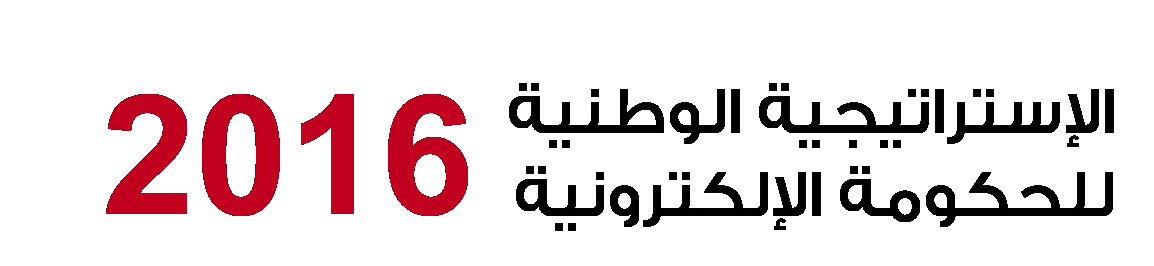 خدمة تسجيل المواليد وإصدار شهادات الميلاد
مراحل تفعيل الخدمة
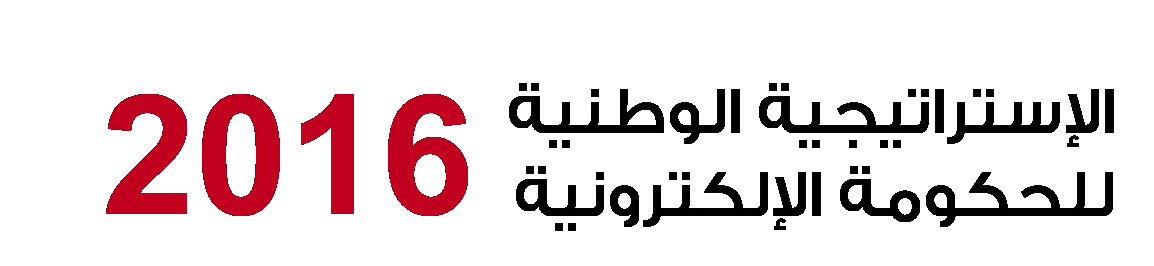 خدمة المقترحات والشكاوى الصحية
الهدف من نظام المقترحات والشكاوى الصحية
تصميم موقع وطني متكامل يوفر للمواطنين والمقيمين وقطاع الأعمال والزوار إمكانية التقدم بشكوى أو مقترح أو استفسار لأي جهة حكومية في البحرين. حيث يتم تحويل الطلب إلى وحدة خدمة الزبائن في الجهة الحكومية المعنية، التي تقوم بدورها بالفحص والمتابعة ومن ثم تعيين الفريق المسؤول عن حل المشكلة.

يوفر للإدارات العليا متابعة مباشرة لمؤشر الفاعلية  والقياس للشكاوى المطروحة والحلول المقدمة.

نظام المقترحات والشكاوى سوف يساعد على تسهيل تبادل المعلومات والشفافية، وذلك سوف يسهم في بناء اقتصاد قائم على المعرفة لمملكة البحرين.
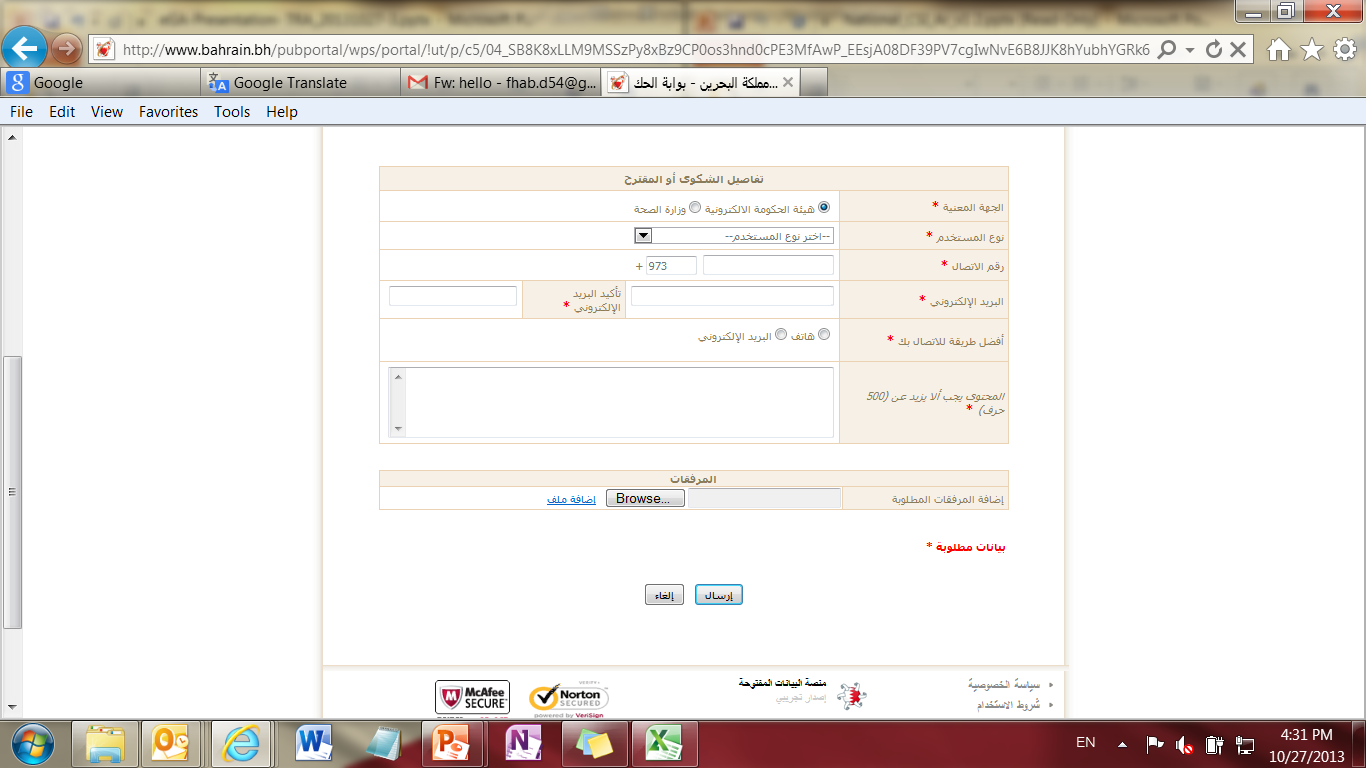 تم تطبيق النظام كمرحلة أولية على كل من وزارة الصحة وهيئة الحكومة الإلكترونية
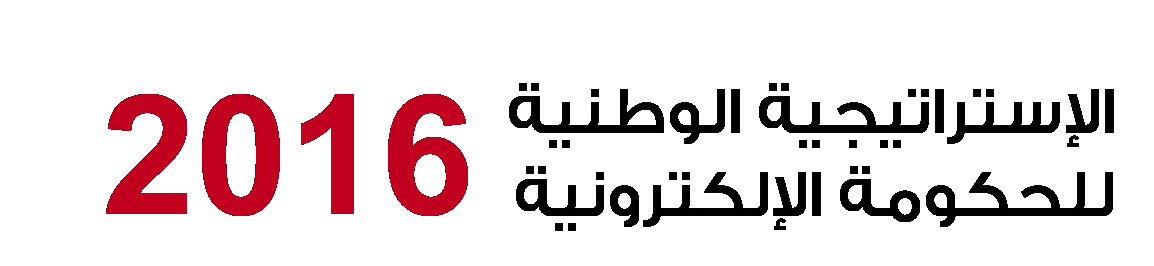 خدمة المقترحات والشكاوى الصحية
الإطار العام للنظام
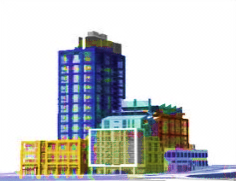 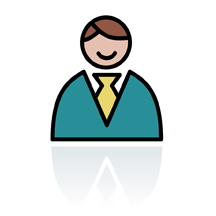 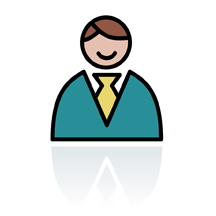 الأفراد
الأعمال
الزوار
التفاعل مع العملاء
القنوات
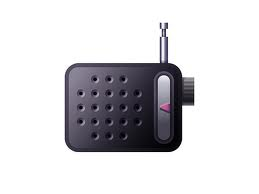 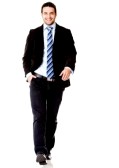 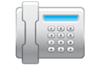 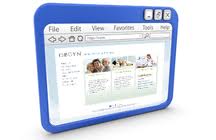 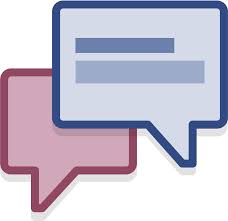 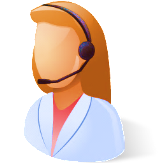 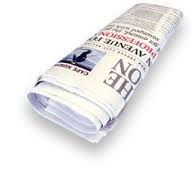 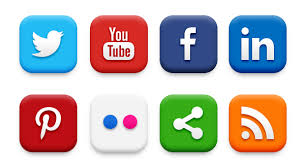 البوابة
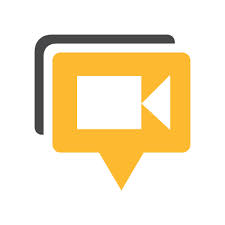 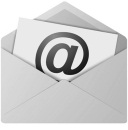 مركز الاتصال الوطنيإدارة علاقات الزبائن
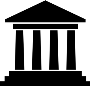 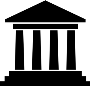 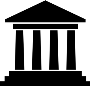 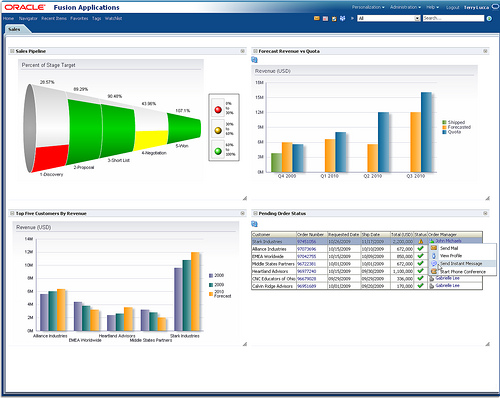 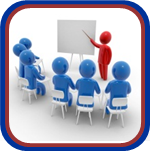 نظام الشكاوى و المقترحات
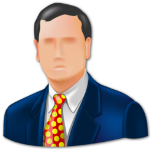 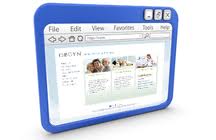 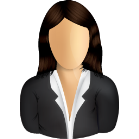 مسؤولي الجهات الحكومية
لوحة مؤشرات الاداء
الدورات التدريبية
عوامل النجاح
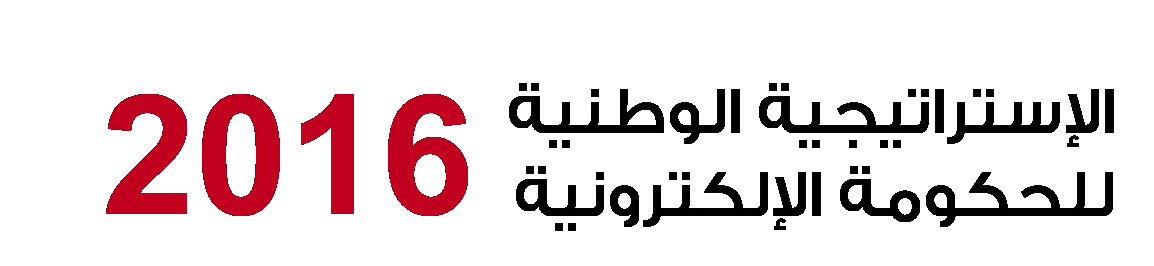 عوامل النجاح
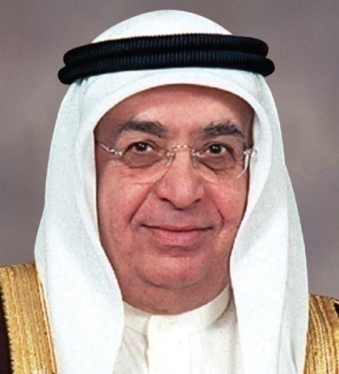 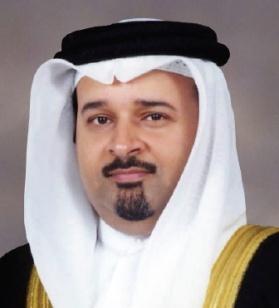 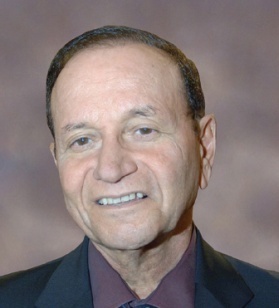 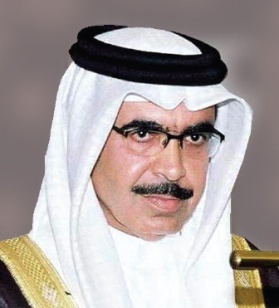 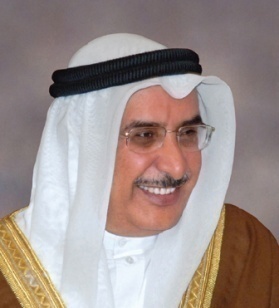 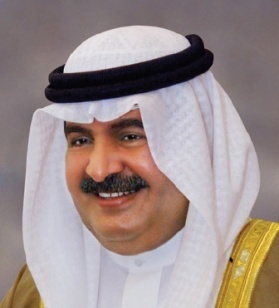 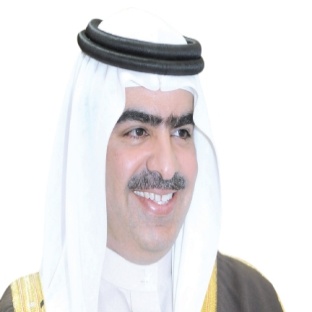 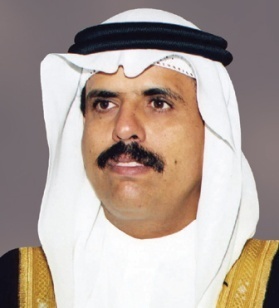 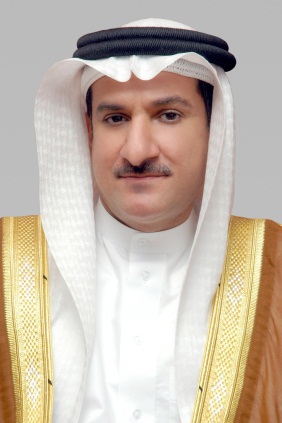 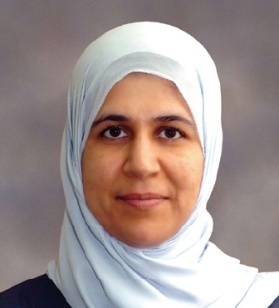 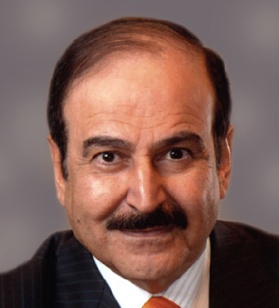 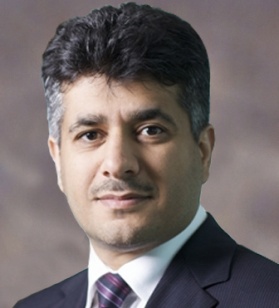 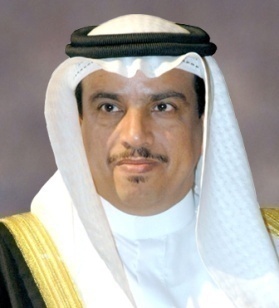 أصحاب السمو والمعالي والسعادة
رئيس وأعضاء اللجنة العليا لتقنية المعلومات والإتصالات
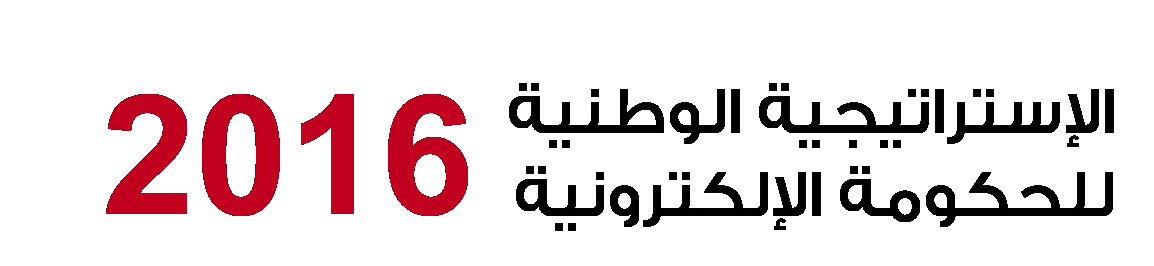 عوامل النجاح
شراكة حقيقية مع الوزارات والمؤسسات الحكومية
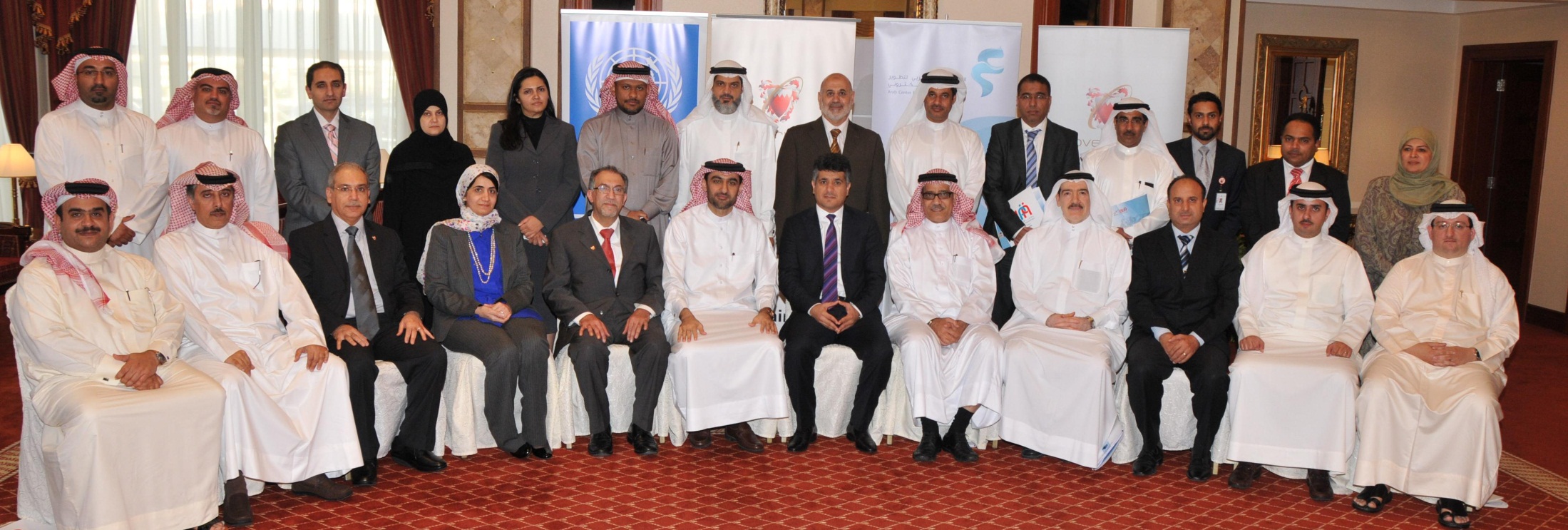 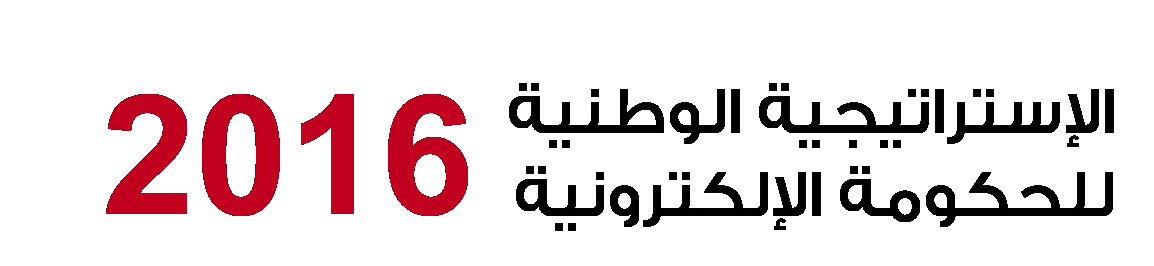 عوامل النجاح
الشراكات مع مؤسسات المجتمع المدني
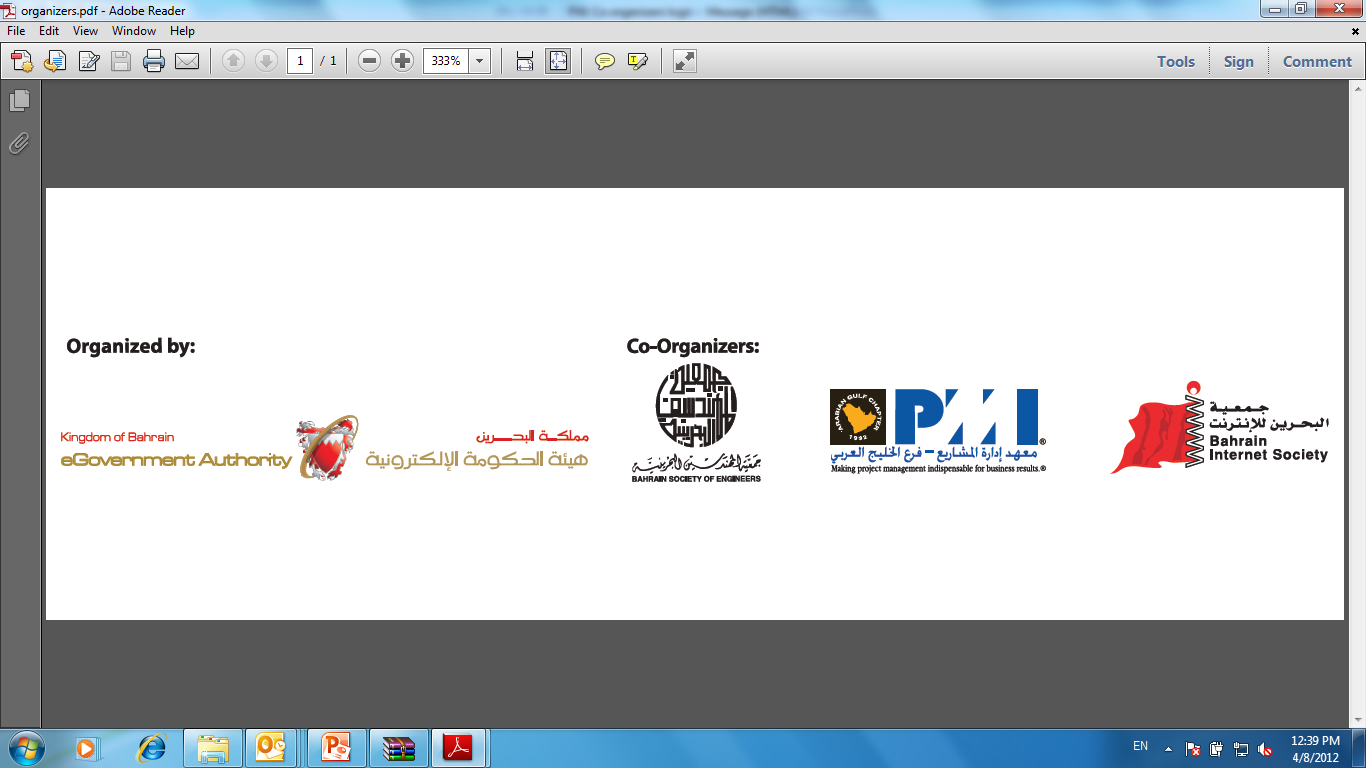 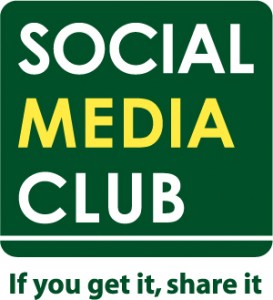 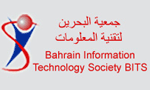 1
2
3
4
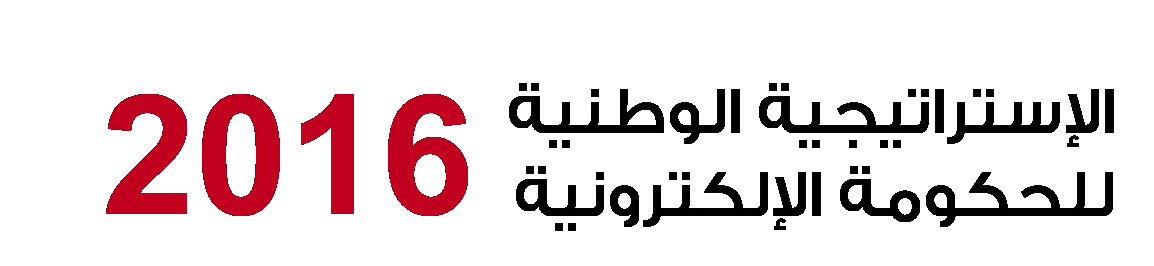 عوامل النجاح
وضوح
أهداف الإستراتيجية
الشفافية
في مواعيد تنفيذها
الالتزام
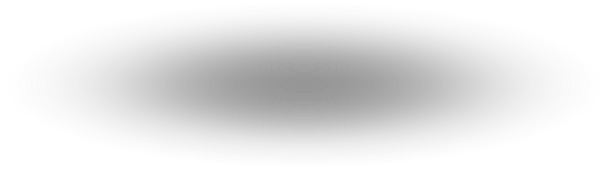 بمراحل التنفيذ وبيان المعوقات
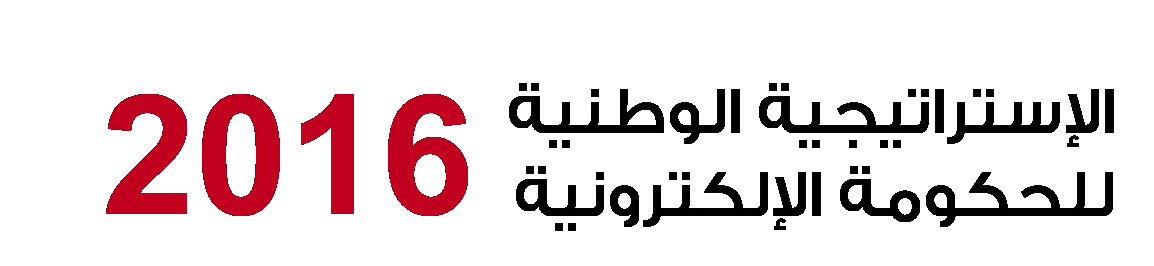 عوامل النجاح
آليات متعددة للاستماع للمتعامل وتطوير برنامج الحكومة الإلكترونية
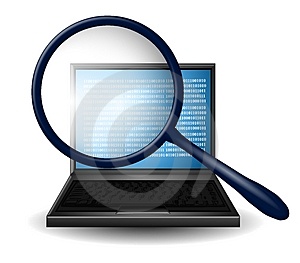 دراسات ميدانية واستفتاءات علمية
حلقات نقاشية حول الخدمات والقنوات الإلكترونية وسبل تطويرها
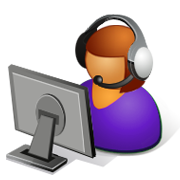 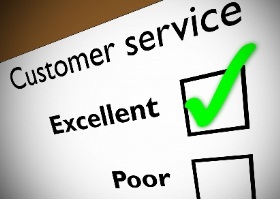 القياس المستمر لرضا المتعاملين والاستجابة لرغباتهم واحتياجاتهم
نظام المقترحات والشكاوى
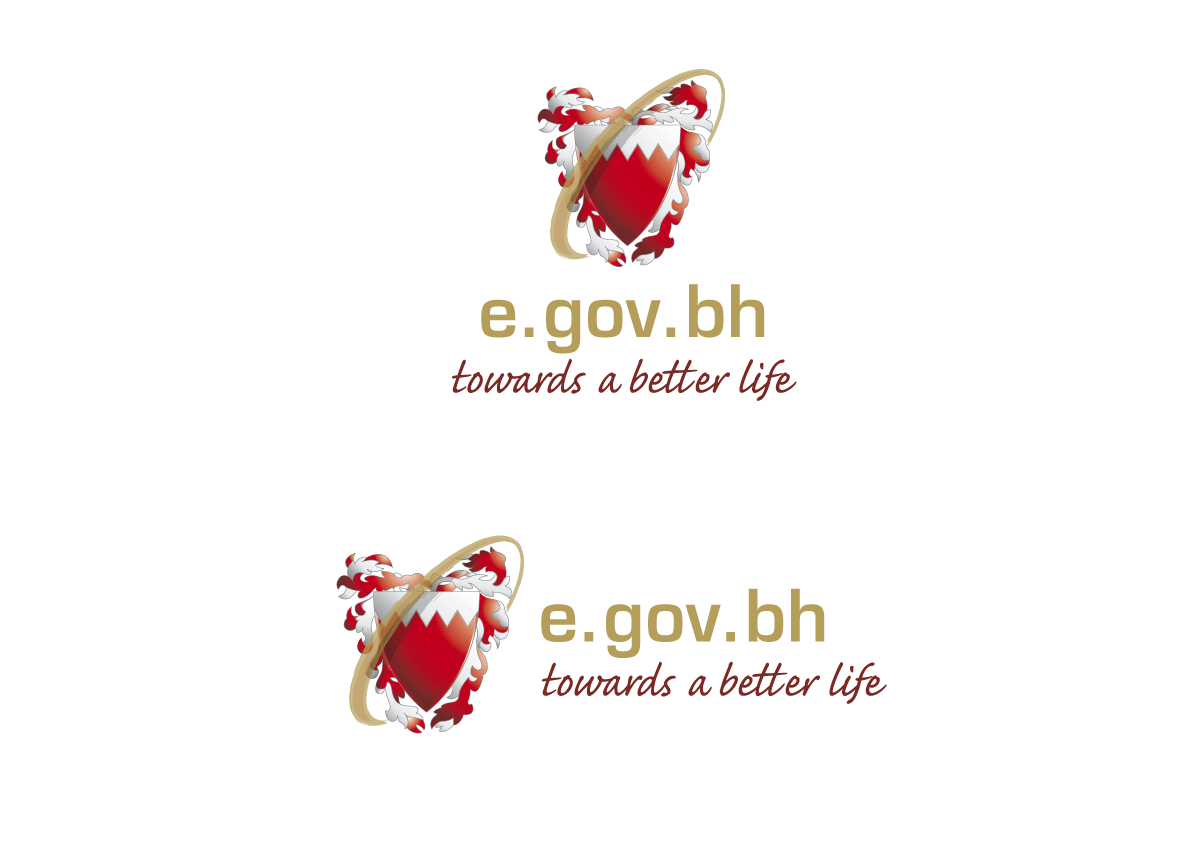 " نرتقي بالبحرين إلى مستويات أعلى "
شكرا لكم
Retouched by YAZ– April 5, 2012